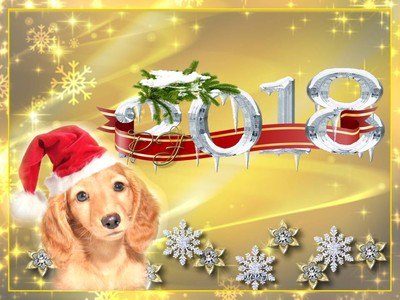 ЗИМНИЙ
КАЛЕЙДОСКОП
новогодние праздники 
и каникулы
МАОУ СОШ № 30
2017 - 2018
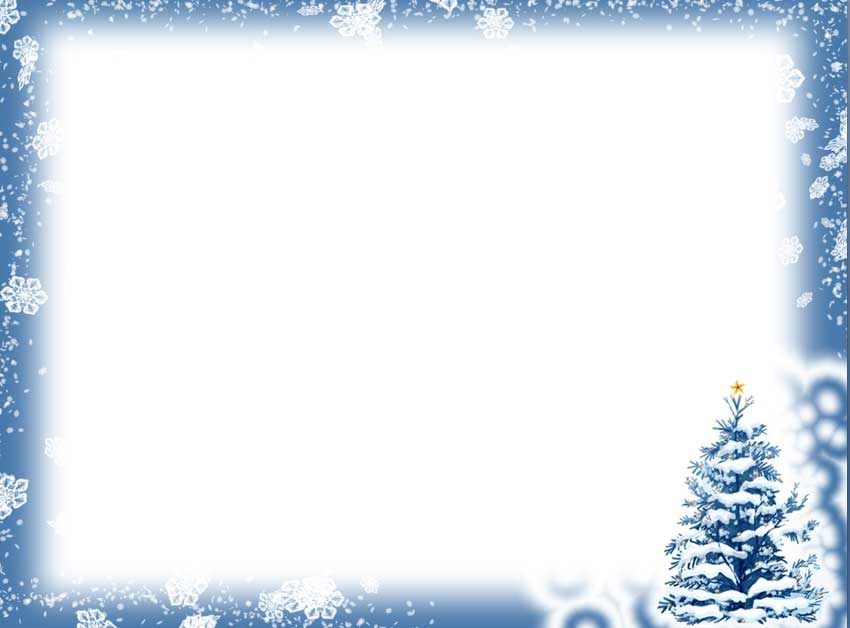 НОВОГОДНЕЕ   НАСТРОЕНИЕ!
КОНКУРС: «Наша ёлка - хороша!»
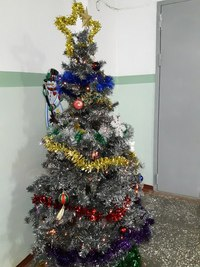 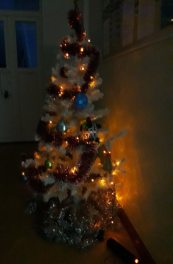 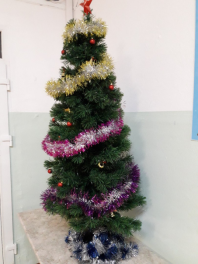 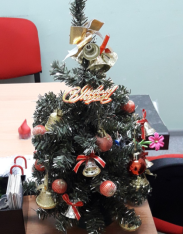 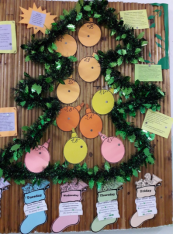 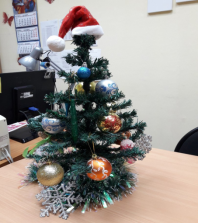 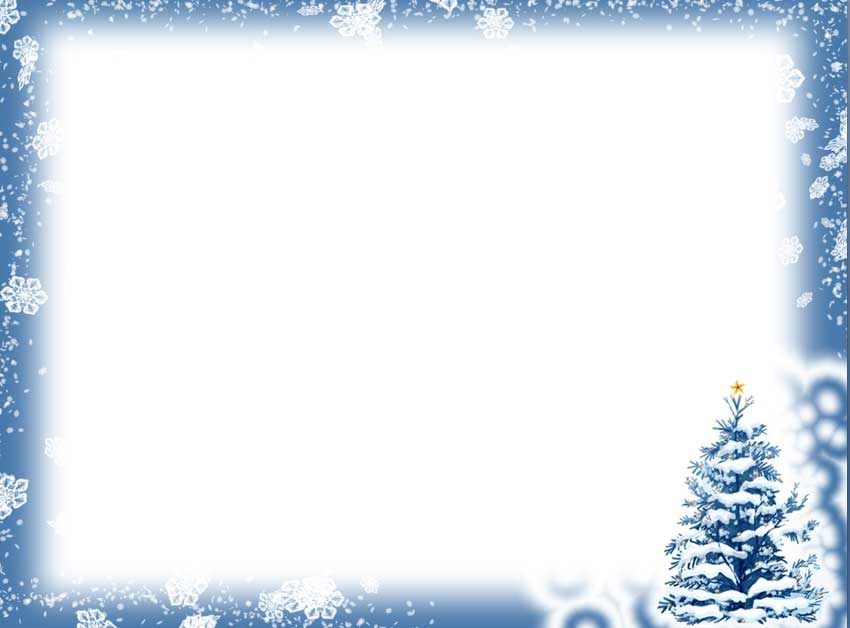 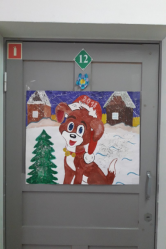 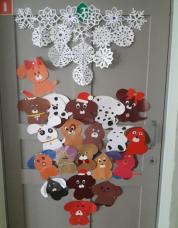 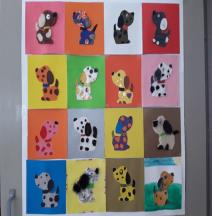 НОВОГОДНЕЕ   НАСТРОЕНИЕ!
ХУДОЖЕСТВЕННЫЙ  КОНКУРС
«Новогодний микс!»
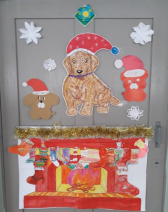 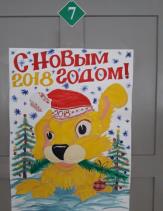 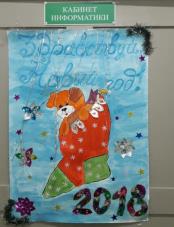 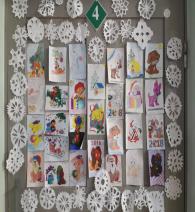 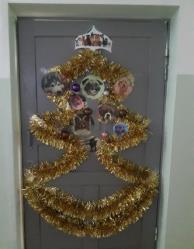 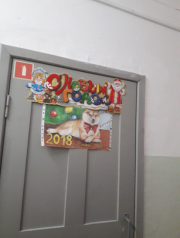 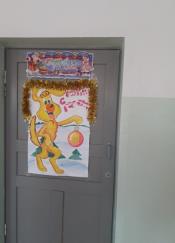 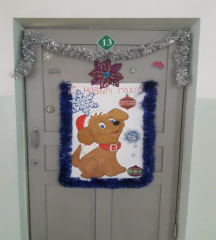 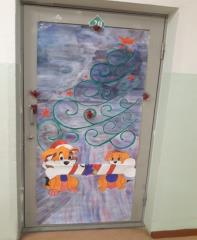 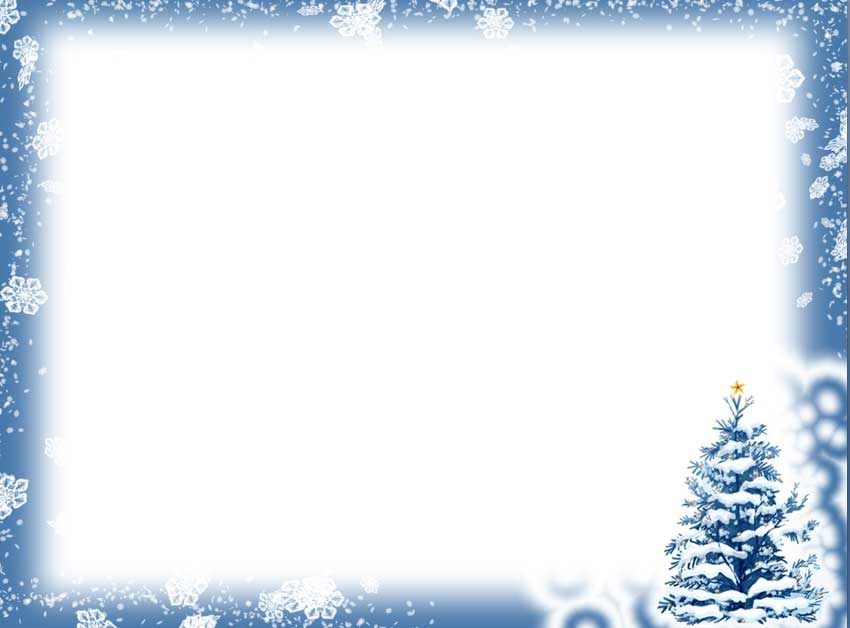 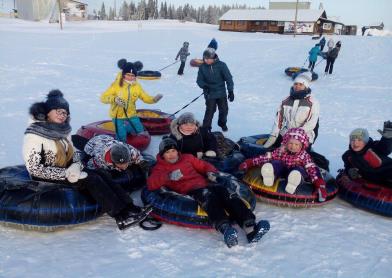 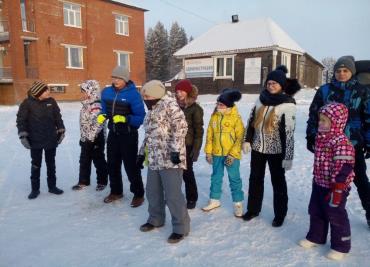 «ЗИМНИЕ  ЗАБАВЫ» на лыжной базе «ПОЛАЗНА»!
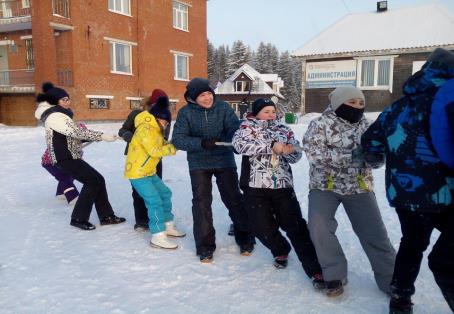 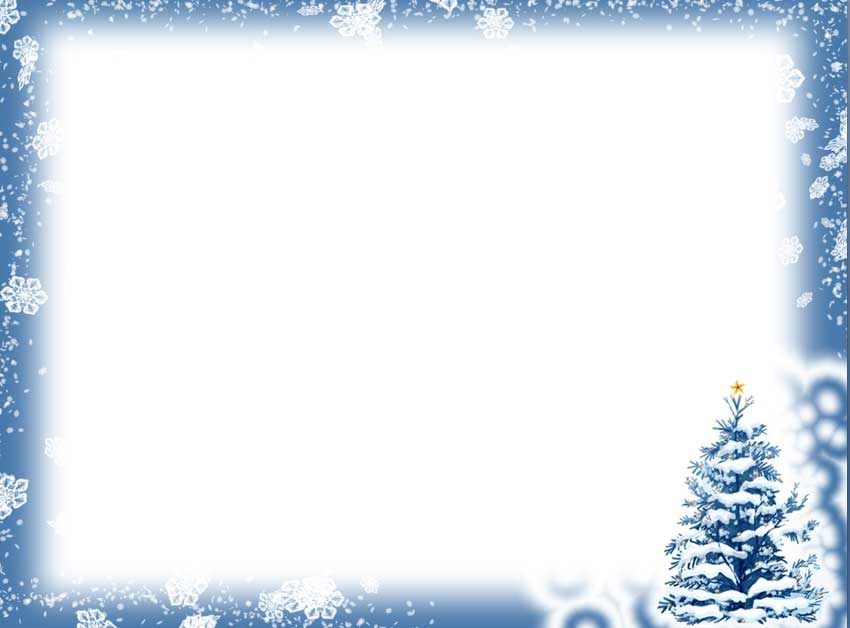 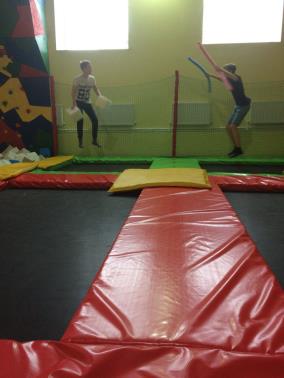 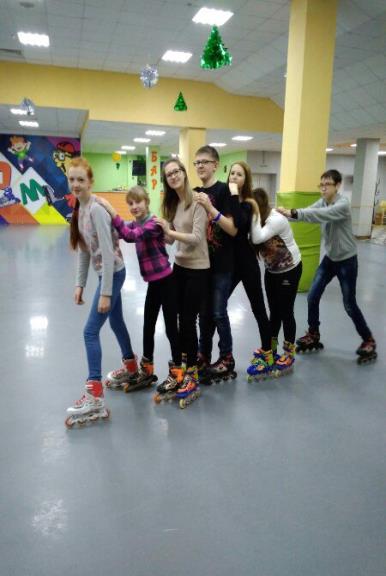 «Прыжок в Новый год»
Батутный центр
 г. Березники
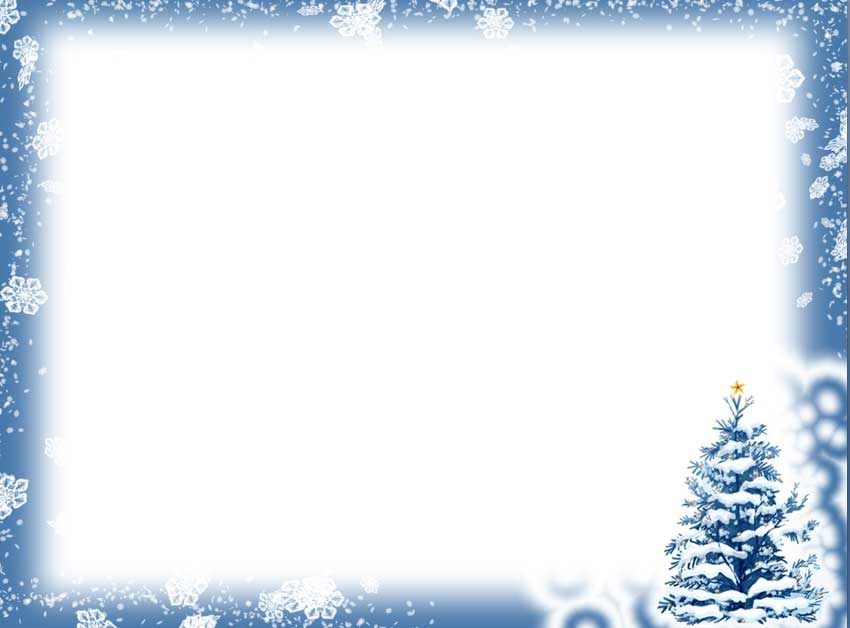 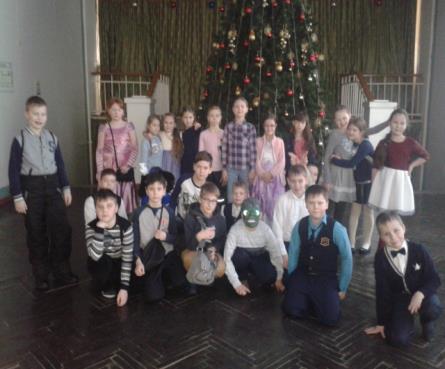 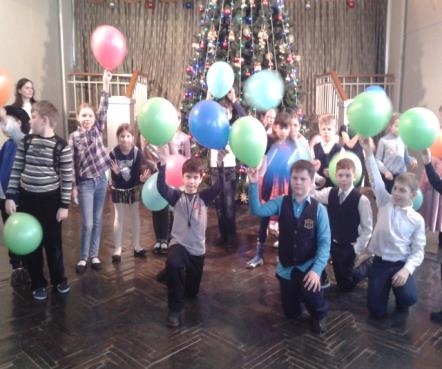 «НОВОГОДНИЙ   УТРЕННИК»
ДК им. Ленина
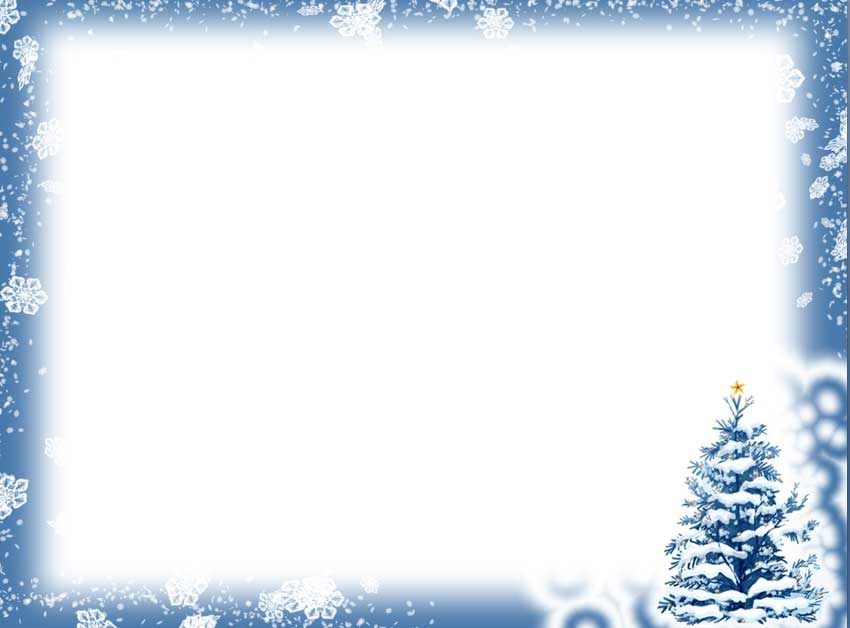 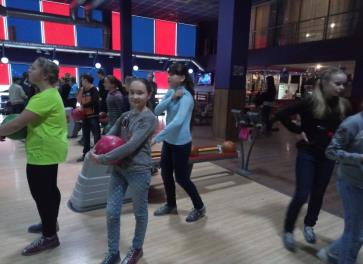 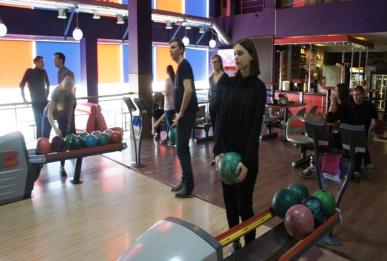 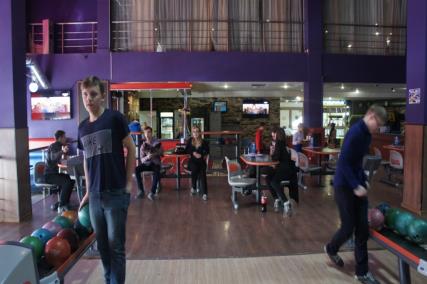 ДЕНЬ  ЗДОРОВЬЯ
БОУЛИНГ. Т/Ц «Миллениум»
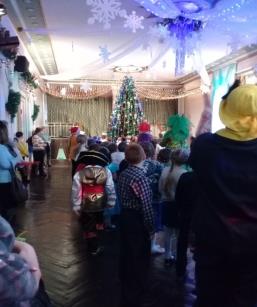 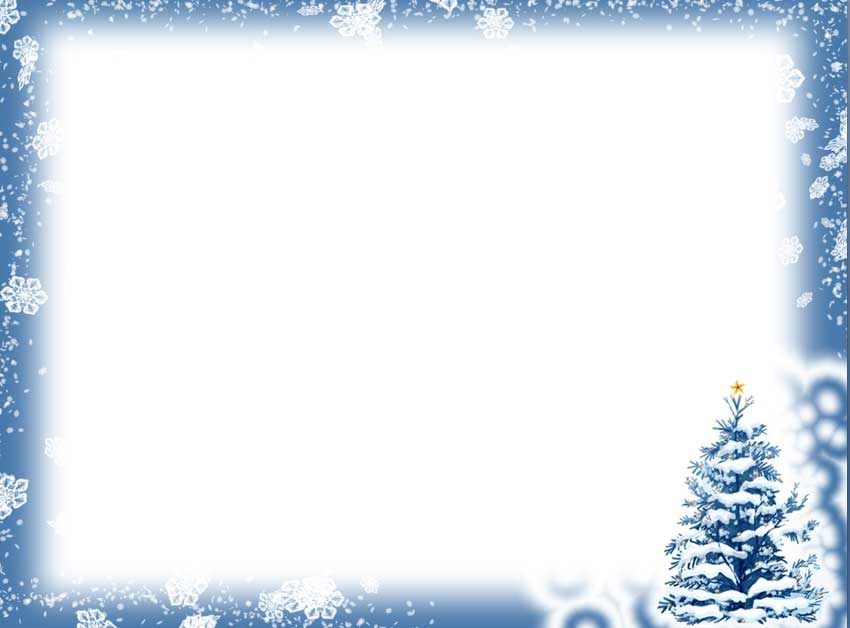 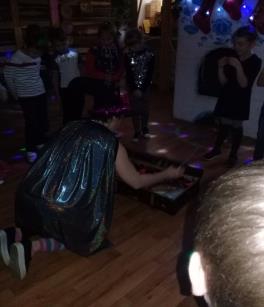 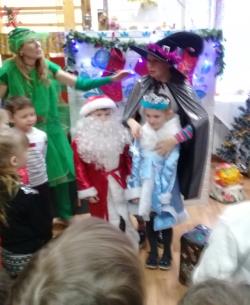 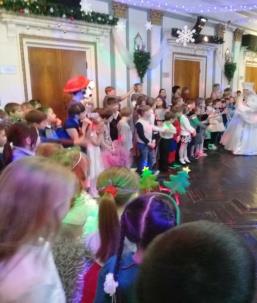 Квест - игра
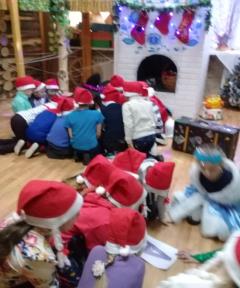 «В  ПОИСКАХ
НОВОГОДНЕГО
ЧУДА»
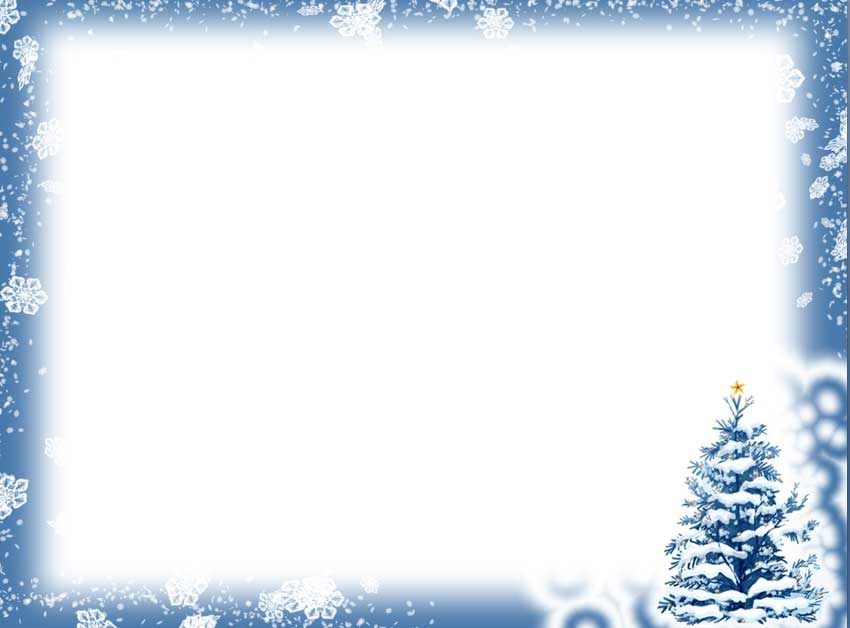 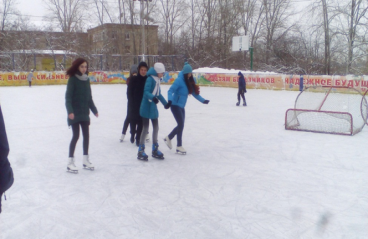 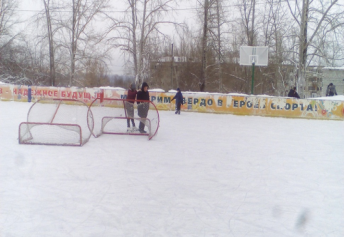 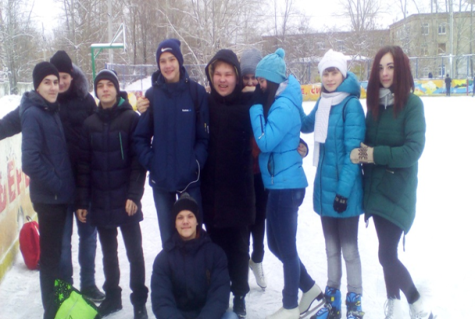 ЗИМНИЕ  ПРИКЛЮЧЕНИЯ  НА КАТКЕ.  ДДЮТ
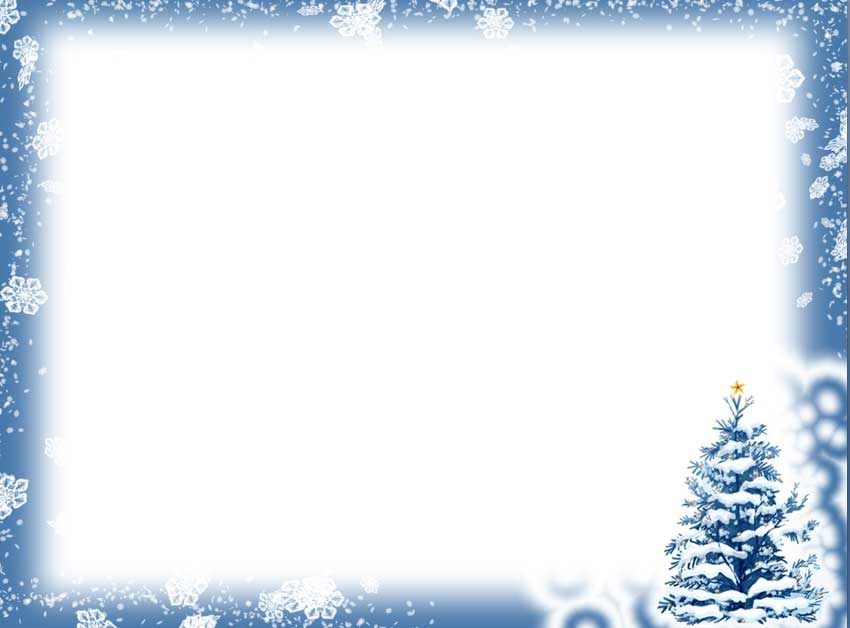 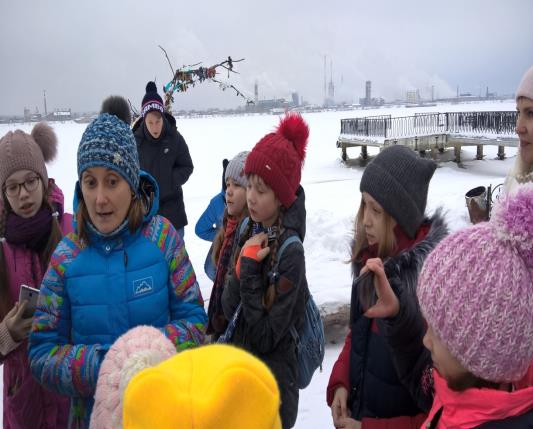 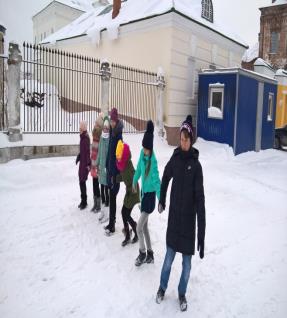 День здоровья. 
Палата Строгановых,
 усадьба Голициных.
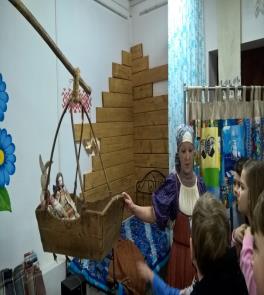 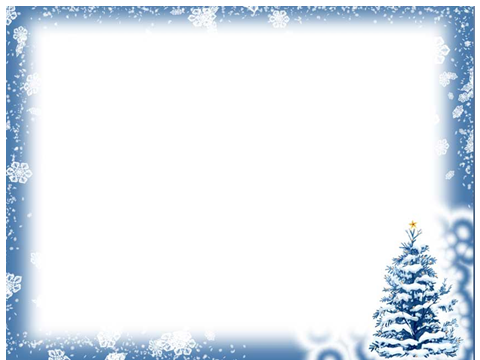 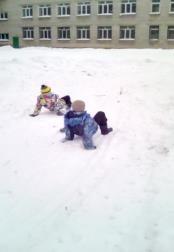 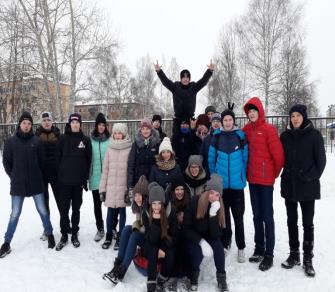 ЗИМНИЙ МАРАФОН
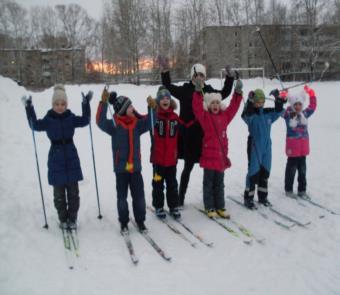 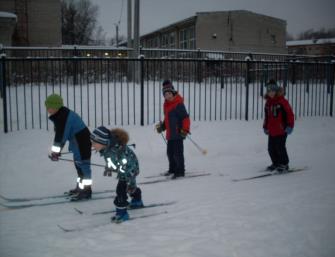 Стадион  школы  30
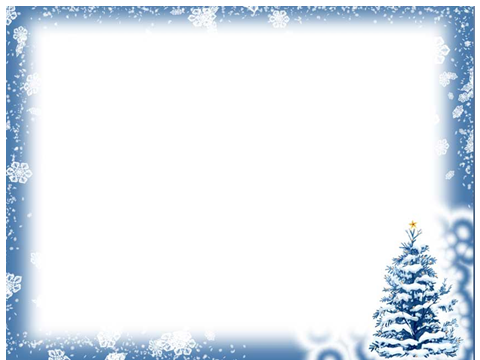 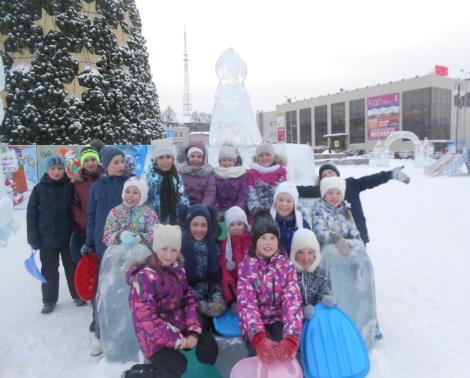 «ОТКРЫТИЕ ЛЕДОВОГО ГОРОДКА»
Площадь Советская
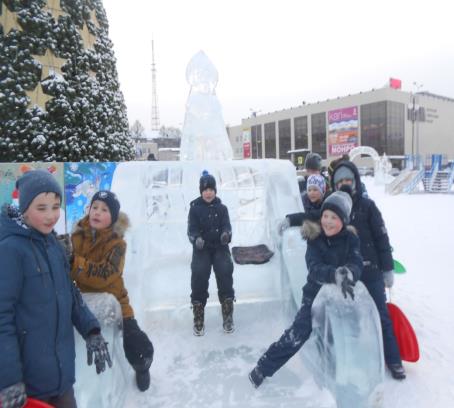 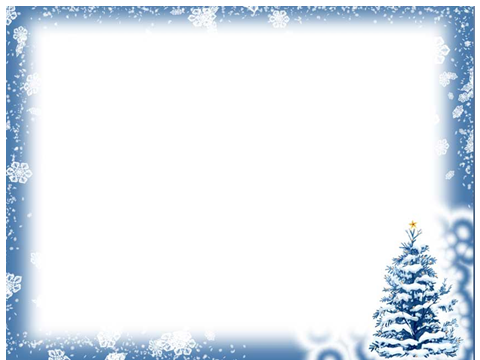 НОВЫЙ  ГОД  в стиле   19 века.
Г. Усолье
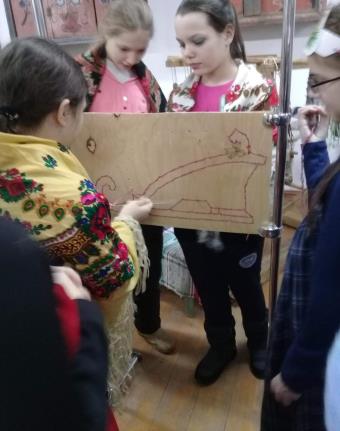 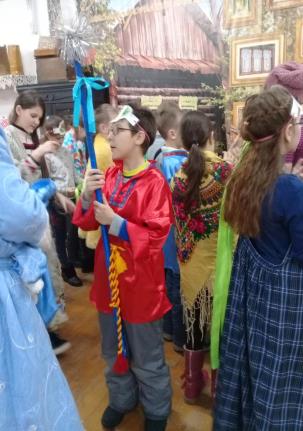 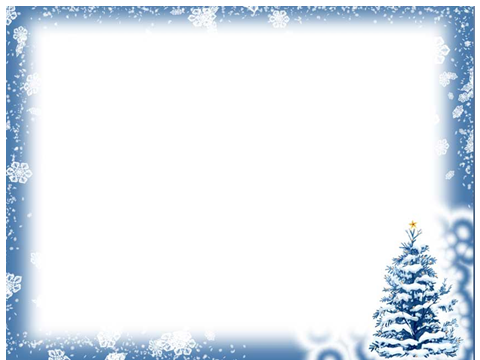 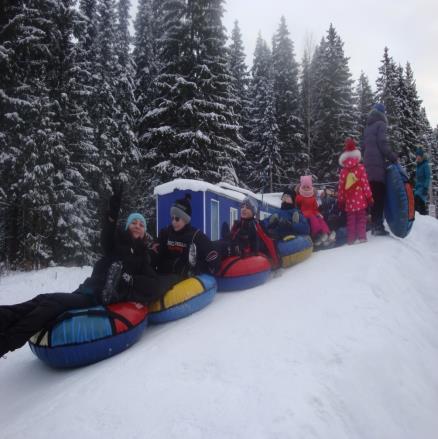 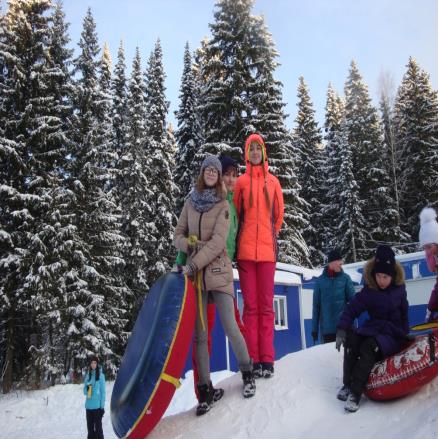 НОВОГОДНИЙ  ПЕРЕПОЛОХ
л/б  Новожилово
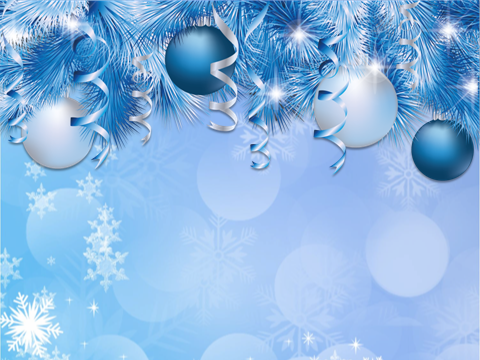 НОВОГОДНЕЕ  ПОЗДРАВЛЕНИЕ
ДЕД МОРОЗА  И  СНЕГУРОЧКИ!
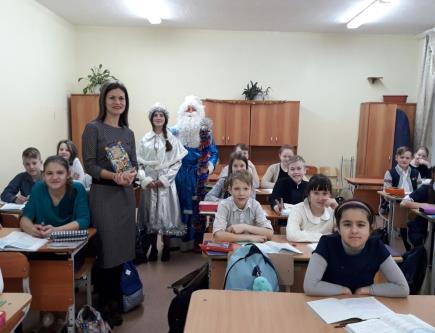 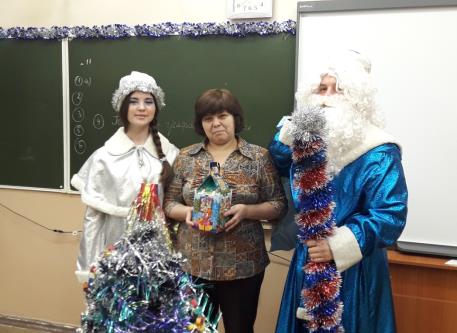 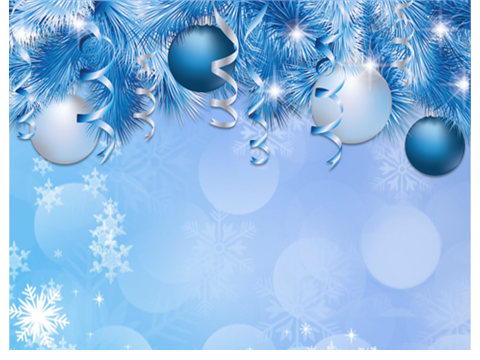 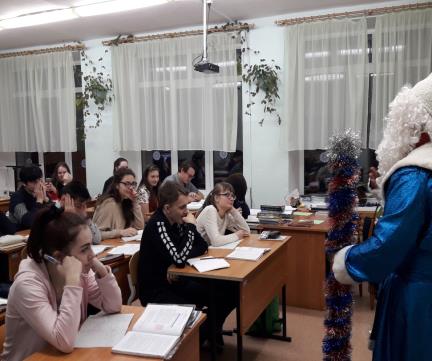 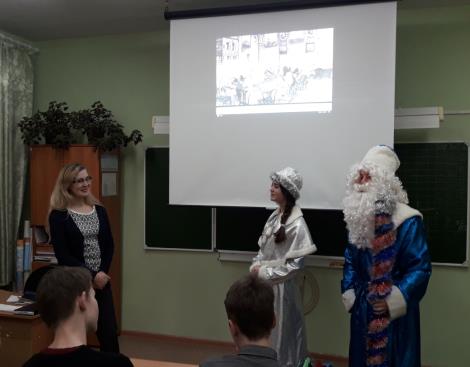 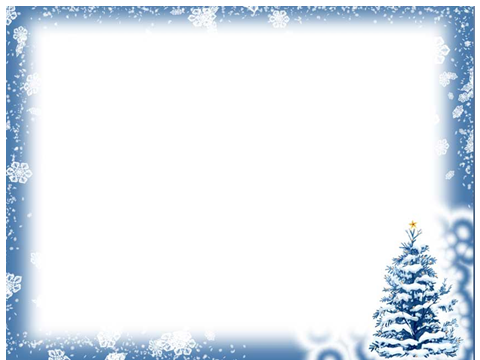 Размещение информации 
на интернет-рессурсах:


https://vk.com/club416261?w=wall-416261_1391

https://vk.com/club416261?w=wall-416261_1390

https://vk.com/club416261?w=wall-416261_1377

https://vk.com/club416261?w=wall-416261_1359

https://vk.com/club416261?w=wall-416261_1345
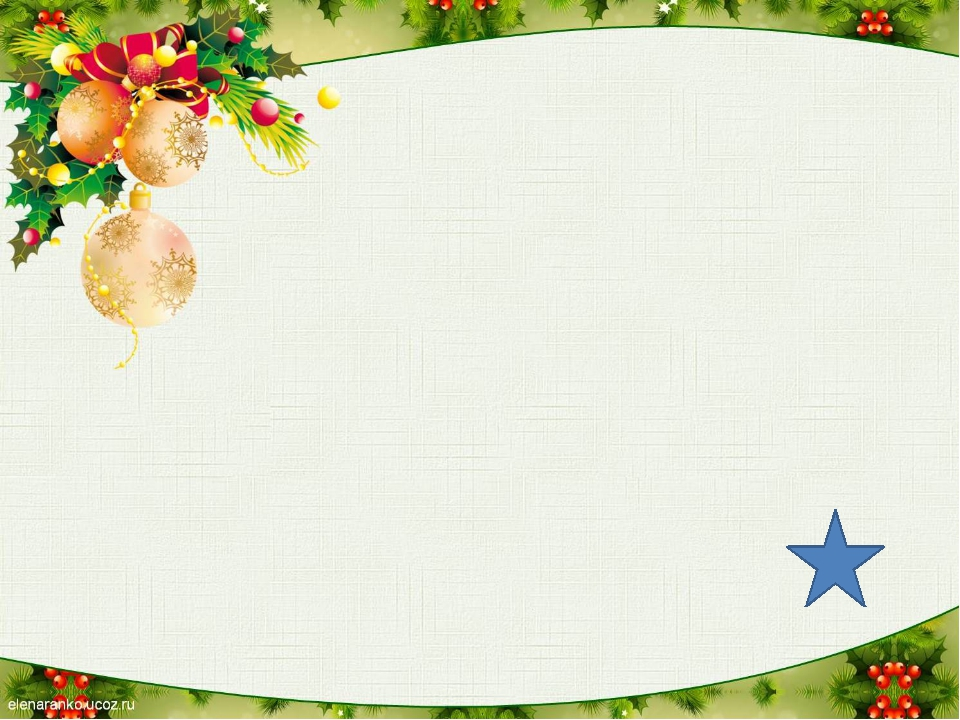 Администрация 
МАОУ СОШ № 30
поздравляет всех 
С НОВЫМ  2018  ГОДОМ!!!
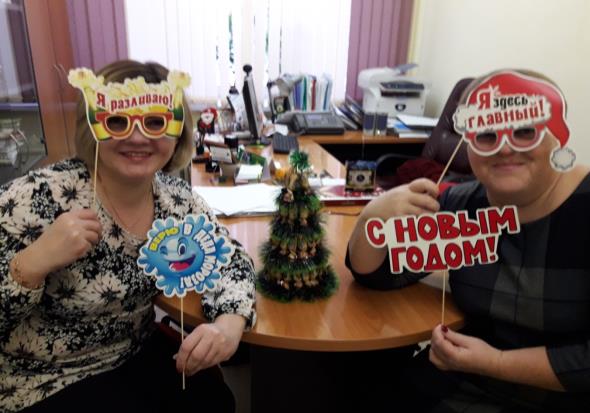